Солдатова Людмила Васильевна
Проблемы внедрения наилучших доступных технологий в сфере ВКХ
Составляющие проблемы
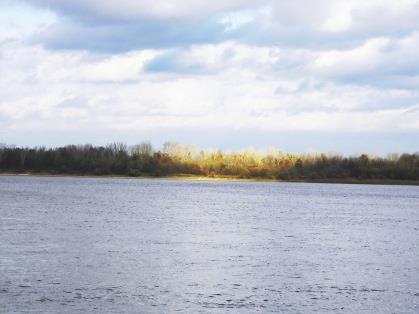 Жесткая система нормирования качества сточных вод

Отсутствие четкого разделения ответственности между 
      абонентами и организациями ВКХ по возмещению
       ущерба водному объекту

Избыточные требования со стороны контролирующих
      органов в виде начислений ущерба при несоблюдении
      действующих нормативов
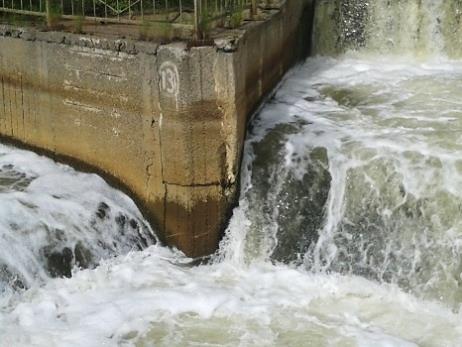 Сравнительная характеристика нормативов качества воды
* ПДКп. - предельно допустимая концентрация для питьевой воды, определенная СанПиН 2.1.4.1074-01 «Питьевая вода и водоснабжение населенных мест. Питьевая вода. Гигиенические требования к качеству воды централизованных систем питьевого водоснабжения. Контроль качества. Гигиенические требования к обеспечению безопасности систем горячего водоснабжения. Санитарно-эпидемиологические правила и нормативы», утв. Постановлением Главного государственного санитарного врача РФ от 26.09.2001№ 24
** НДС – норматив допустимого сброса
ПДКр.х. – предельно допустимая концентрация для водных объектов рыбохозяйственного значения, определенная приказом Минсельхоза России от 13.12.2016 N 552 "Об утверждении нормативов качества воды водных объектов рыбохозяйственного значения, в том числе нормативов предельно допустимых концентраций вредных веществ в водах водных объектов рыбохозяйственного значения"
*** норматив стран ЕС – ограничения концентраций, предусмотренные Директивой Совета Европейского сообщества от 21 мая 1991 года «Об очистке городских стоков» (91/271/ЕЕС)
**** Согласно ИТС 10-2015
технологические показатели - показатели концентрации загрязняющих веществ, объема и (или) массы выбросов, сбросов загрязняющих веществ, образования отходов, потребления воды и использования энергетических ресурсов в расчете на единицу времени или единицу производимой продукции (товара), выполняемой работы, оказываемой услуги
технологические нормативы - нормативы выбросов, сбросов загрязняющих веществ, нормативы допустимых физических воздействий, которые устанавливаются с применением технологических показателей
Коэффициенты к плате за НВОС*
для предприятий 1 категории с 01.01.2020
* НВОС – негативное воздействие на окружающую среду
Приказ Минприроды России от 13.04.2009 N 87
"Об утверждении Методики исчисления размера вреда, причиненного водным объектам вследствие нарушения водного законодательства»
(Зарегистрировано в Минюсте России 25.05.2009 N 13989)
Расчет вреда, причиненного Чебоксарскому вдхр. /р.Волга/, в результате сброса сточных вод после очистных сооружений Нижегородской станции аэрации, при не достижении ПДКр.х. рядом веществ
Ориентировочно
10 млн руб./сутки
Вред водным объектам при сбросе сточных вод через ЦСВ возмещают
Организации ВКХ
Абоненты организаций ВКХ
В настоящее время порядок возмещения вреда организациями ВКХ и абонентами
не разграничен
* Методика 87 не применяется к организациям, осуществляющим водоотведение, в случае выявления ими сброса абонентом в централизованную систему водоотведения сточных вод, не соответствующих нормативам допустимых сбросов абонентов, лимитам на сбросы, или нормативам водоотведения (сброса) по составу сточных вод, и уведомления об этом Федеральной службы по надзору в сфере природопользования и ее территориальных органов, осуществляющих федеральный государственный экологический надзор, с предоставлением подтверждающих результатов лабораторных исследований.
В этих случаях Методика применяется к абонентам, допустившим такой сброс
Ожидания от НДТ
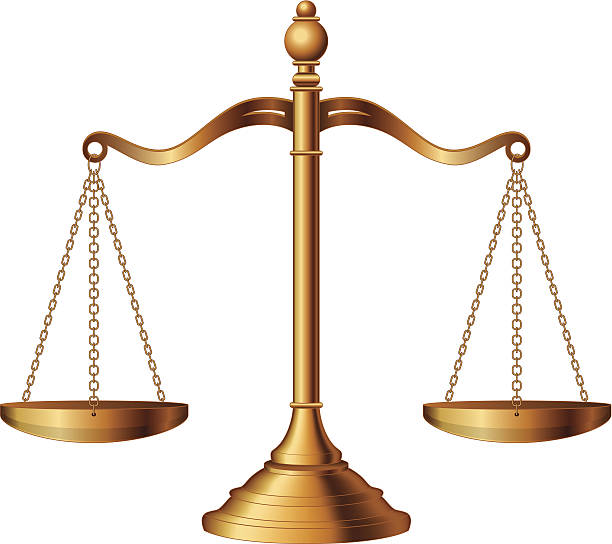 Возможные стимулы

Система господдержки внедрения НДТ
Приоритет ТНВ над ГН и ПДКр.х.
Сокращение перечня нормируемых веществ
Требования соответствующие возможностям промышленности
Гибкая система платежей за НВОС
Окупаемость мероприятий
Риски
Затраты на внедрение НДТ не окупятся
Увеличение платы за НВОС в части сброса сточных вод в перспективе
Двойное нормирование (ТНВ, ГН, ПДКр.х.)
Неясные механизмы получения КЭР
Неясные перспективы по внедрению автоматического контроля
Предложения для решения проблем
Ускорить процесс разработки подзаконных актов, реализующих внедрение наилучших доступных технологий
Отменить или изменить Методику № 87, в частности, необходимо наложить мораторий на ее применение в период проведение предприятиями, в том числе и организациями ВКХ природоохранных мероприятий направленных на реконструкцию (модернизацию) очистных сооружений
Разработать процедуру разделения ответственности за причинение вреда окружающей среды между организациями ВКХ и их абонентами с четким урегулированием принципа «загрязнитель-платит»
Спасибо за внимание!